Geo-blocking Using NGFWs

Ty Love-Baker, Nathan Long 


Department of Integrated Information Technology
University of South Carolina

April 12th, Spring 2021
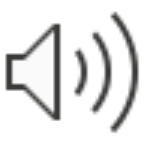 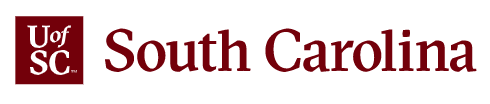 1
Agenda
Introduction
Project description
Background information
Proposed solution and implementation
Conclusion
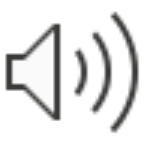 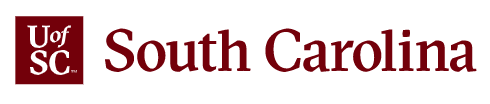 2
Project Description
Explore the use of Geo-blocking and its effectiveness
Build a security policy using diverse geolocations and regions
Protect the internal network using NGFWs
Restrict internet access based on location
Determine the location of a user using geolocation methods
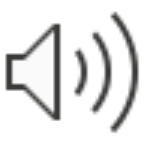 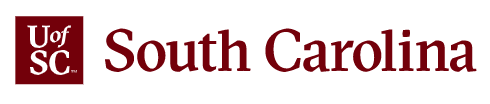 3
Background Information
Geo-blocking is a technology that restricts access to Internet content based upon the user’s geographical location
The user location is determined using Internet geolocation techniques
User IP address against a blacklist or whitelist 
Accounts
Measuring the end-to-end delay of a network connection to estimate the physical location of the users
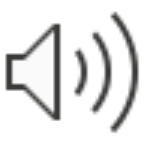 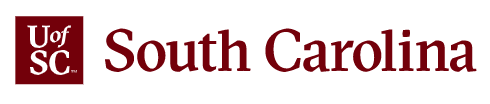 4
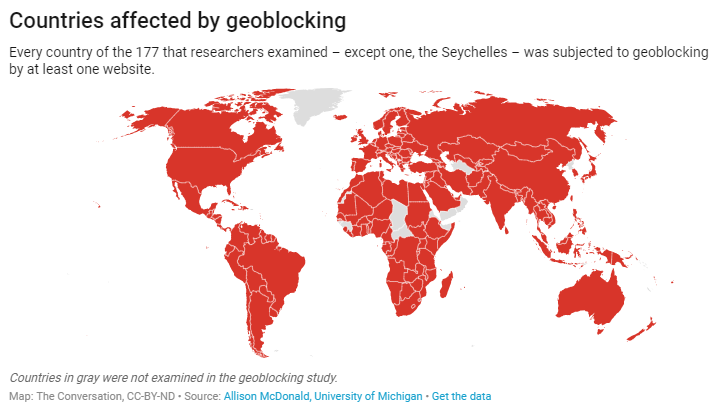 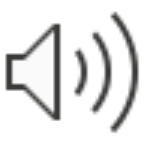 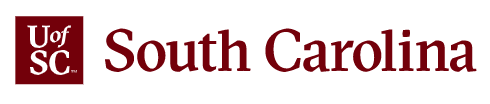 5
Proposed Solution and Implementation
Block all incoming and outgoing traffic besides the U.S.
This solution allows for maximum security by allowing for U.S. IP access only and blocking any IP from the outside
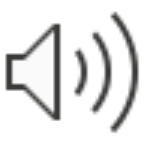 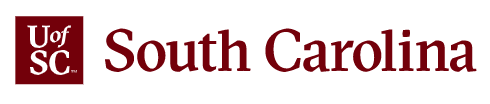 6
Conclusion
Other concepts and uses for geolocation

Nearby services

Financial services and usage tracking

Advertising and monitoring consumer behavior

Questions?
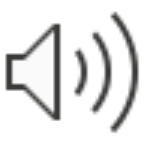 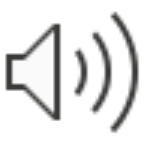 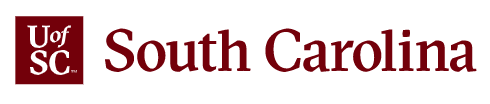 7